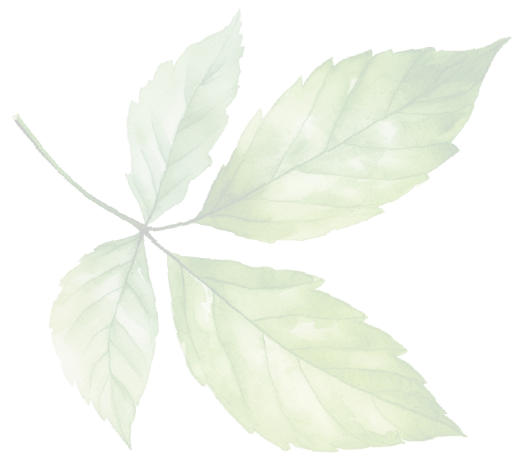 A S H T Y N  J O N E S
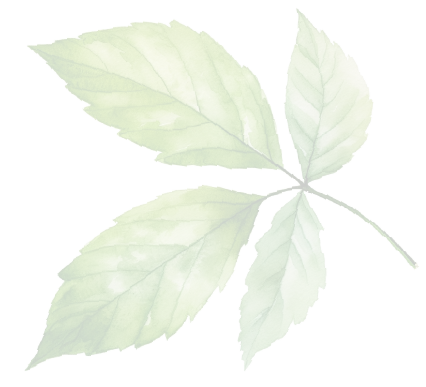 F u n c t i o n a l  R e s u m e
OBJECTIVE
Stick to genuine information. This will ensure your success in securing the job. If you fail to showcase your true merits from the outset, it will be harder to do so during the interview. Your resume encapsulates your narrative, comprising your educational background, professional journey, personal attributes, and desired role.
CONTACT
SKILLS SUMMARY
T: 123-4567-890
Master’s Degree
Bachelor’s Degree
RESEARCH
TIME MANAGEMENT
CREATIVITY
M: Jones@mail.com
Major
Major
Utilize shorter sentences for improved readability. Incorporate numerical values, such as dollars and percentages, as they enhance text visibility.
In: Linkedin.com/in/Username
Illinois University
Chicago University
A: 684 Cherry Camp Road,
      Chicago,  Illinois,  60605
2018 - 2021
2014 - 2018
Highlight your dependability and ability to consistently deliver high-quality work.
Remember to save the alterations to this document once you have completed it.
•

•


•
Please remember to save any modifications made to this document once you have completed it.
This template was designed for effortless editing, but if any issues arise, you can always undo your last action using the 'ctrl + z' or 'command + z' function.
If you require assistance, please don't hesitate to reach out to us via text; we are always happy to provide helpful tips.
•

•
•
•

•
As an executive, it's crucial to specify the number of your subordinates.
I oversaw the department, handling a budget of $750,000.
Raised sales by 35% across 6 states.
EDUCATION
Nevertheless, what about individuals whose job constraints prevent them from showcasing efficiency enhancements and triumphs in competitions?
SOFTWARE
In the creativity section of a resume, you should highlight any experiences or skills that demonstrate your ability to think innovatively and solve problems in a unique and effective manner.
Google Docs
Microsoft Power Point
Microsoft Word
Microsoft Excel
Keynote
Adobe Acrobat
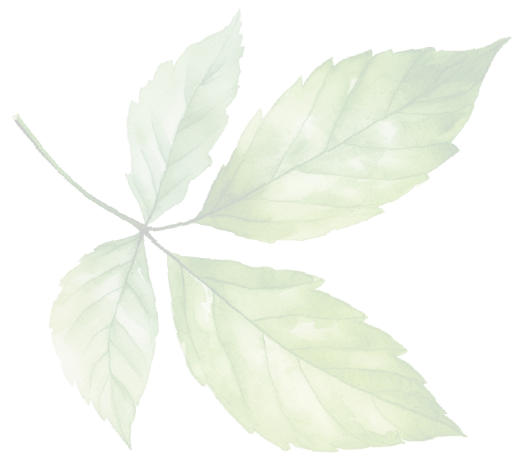 A S H T Y N  J O N E S
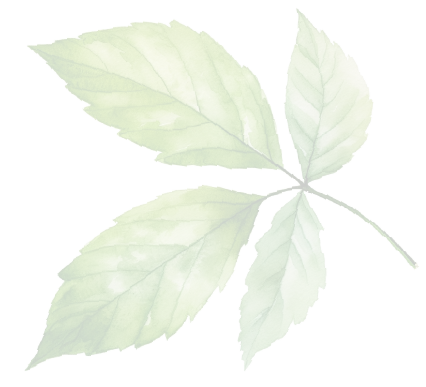 F u n c t i o n a l  R e s u m e
EXPERIENCE
SKILLS
Enhancing Quality
Proin mattis felis id semper tincidunt (Job Position)
Rowe-Herman (Company Name) | 2023 - 2025
Attention to Detail
Working Independently
Controlling Expenses
Verbal Communication
Greeting Visitors Warmly
Managing Databases
Suspendisse ac arcu lacinia (Job Position)
Proofreading Documents
Renner Inc (Company Name) | 2021 - 2023
Screening Calls and Visitors
Outline your key responsibilities and duties in each role. 
Be specific and use action verbs to describe your contributions. Focus on accomplishments and quantify results whenever possible.
Highlight any notable achievements, projects, or milestones you reached in each position. 
Discuss how your contributions positively impacted the team or company.
Whenever possible, quantify your achievements. 
Use metrics, percentages, or numbers to provide concrete evidence of your impact.
•
•
•
•

•
•
•
LANGUAGES
Maecenas at enim vel nulla (Job Position)
Barrows-Dare (Company Name) | 2020 - 2021
EXTRA
Vivamus viverra (Enter your Achievement)
HOBBIES & INTERESTS
University or Company /  Chicago / USA / 2019
Maecenas at libero  (Enter your Achievement)
University or Company /  Chicago / USA / 2019
Native
Full Working
Reading
English
German
Photography
Spanish
Yoga
PROFESSIONAL DEVELOPMENT
Painting
Squash
The Marketing Forum USA
Travelling
Ponte Vedra Beach | FL 43076 | 4 - 6 March 2021
Lego building
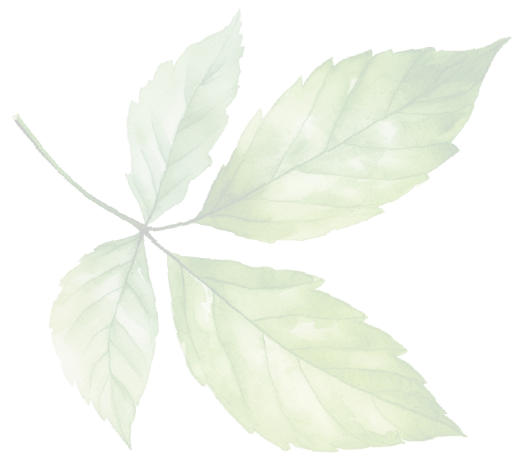 A S H T Y N  J O N E S
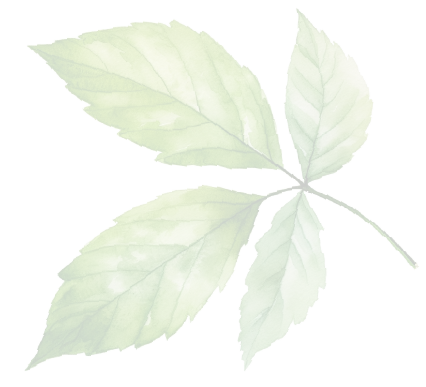 F u n c t i o n a l  R e s u m e
COVER LETTER
December 21 / 2025
Mrs. Lawrence Larson
1694 Breezewood Court
Lebo, Kansas,  66856
123-4567-890
Larson@mail.com
Dear Mrs. Lawrence Larson
A cover letter introduces yourself to the employer and highlights your relevant qualifications and experiences. Its purpose is to convince the employer that you are the right candidate for the job by demonstrating your enthusiasm and unique skills. While a cover letter is not always required by every employer, it is highly recommended to include one as it can increase your chances of being invited for an interview. Overall, it is a crucial part of a job application that can help you stand out from other candidates.

Begin with an opening paragraph: Introduce yourself and explain why you are interested in the job. Mention how you found out about the job opening and any connections you have to the company.

Highlight your qualifications: Use the body of the letter to explain how your skills and experiences make you a strong candidate for the job. Be specific and give examples of times when you demonstrated these skills.

Show your enthusiasm: In the closing paragraph, express your excitement about the opportunity to join the company and contribute to its success. Thank the employer for considering your application and include your contact information.

Use a professional sign-off like "Sincerely" or "Best regards,” followed by your name.

Before sending your cover letter, make sure to proofread it carefully for spelling and grammar errors. You may also want to have a friend or mentor review it to get feedback and make sure it is clear and concise.
Ashtyn Jones
Sincerely,
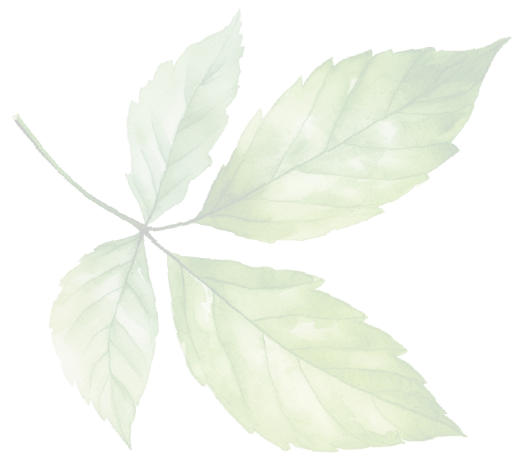 A S H T Y N  J O N E S
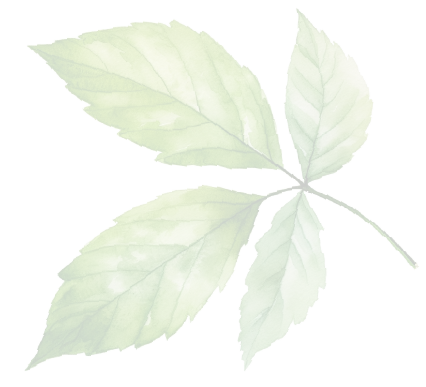 F u n c t i o n a l  R e s u m e
OBJECTIVE
Stick to genuine information. This will ensure your success in securing the job. If you fail to showcase your true merits from the outset, it will be harder to do so during the interview. Your resume encapsulates your narrative, comprising your educational background, professional journey, personal attributes, and desired role.
CONTACT
REFERENCES
T: 123-4567-890
Master’s Degree
Bachelor’s Degree
M: Jones@mail.com
Major
Major
Krystal Franecki
Justice Tremblay
Jevon Heidenreich
Jena McClure
Araceli Greenfelder
Tanner Huels
Bruce Feeney
In: Linkedin.com/in/Username
Illinois University
Chicago University
Barrows-Dare
Hermann and Sons
Barrows-Dare
Barrows-Dare
Renner Inc
Renner Inc
Renner Inc
Reference’s Position
Reference’s Position
Reference’s Position
Reference’s Position
Reference’s Position
Reference’s Position
Reference’s Position
A: 684 Cherry Camp Road,
      Chicago,  Illinois,  60605
2018 - 2021
2014 - 2018
T: 123-4567-890
T: 123-4567-890
T: 123-4567-890
T: 123-4567-890
T: 123-4567-890
T: 123-4567-890
T: 123-4567-890
E: Krystal@mail.com
E: Justice@mail.com
E: Jevon@mail.com
E: Jena@mail.com
E: Araceli@mail.com
E: Araceli@mail.com
E: Bruce@mail.com
EDUCATION
SOFTWARE
Google Docs
Microsoft Power Point
Microsoft Word
Microsoft Excel
Keynote
Adobe Acrobat